Nákazy přenášené krví
SPECIÁLNÍ    EPIDEMIOLOGIE
Nákazy přenášené krví
Charakteristika:
nákazy přenášené prostřednictvím krve a krevních derivátů, většina z nich je přenášena rovněž cestou pohlavní

Původci:
viry, bakterie, prvoci

Zdroj nákazy:
Člověk

Vstupní brána infekce:
kůže, sliznice
NÁKAZY PŘENÁŠENÉ KRVÍ
Příznaky :
chřipkové příznaky, žlutá kůže a spojivky, kloubní, kožní, nervové postižení, u části trvalé následky (cirhóza jater, hepatocelulární Ca)
Cesta přenosu :
krví a deriváty, kontaminovanými předměty (tetováž, kartáček na tuby, holicí strojek, nůžky, parenterální výkony, sexuální styk, intravenózní aplikace drog)
NÁKAZY PŘENÁŠENÉ KRVÍ
Zdravotníci jsou vystaveni riziku infekcí přenášených krví při poranění ostrým předmětem
Nejčastěji se jedná o perkutánní poranění injekčními jehlami
Nejohroženější profesní skupinou jsou sestry
Za potenciálně infekční je třeba pokládat veškerý biologický materiál každého pacienta.
NÁKAZY PŘENÁŠENÉ KRVÍ
Nejrizikovější je rána způsobená píchnutím použitou jednorázovou injekční jehlou a poranění způsobená kontaminovanými chirurgickými nástroji
Riziko infekcí přenosných krví je významně ovlivněno množstvím přenesené infikované krve, zvyšuje se s tloušťkou jehly
 Velice důležitý je časový faktor – doba od použití jehly nebo nástroje do poranění
NÁKAZY PŘENÁŠENÉ KRVÍ
Nejčastěji dochází v souvislosti s chybami při práci s ostrými pomůckami, tzn. při nedodržení standardních pracovních doporučení a postupů, dále před znehodnocením ostrého předmětu a při manipulaci se samotným ostrým odpadem
Určitá míra rizika souvisí s menší zručností a nezkušeností u začínajících zdravotníků a u praktikujících studentů
PREVENCE:
Zavedení bezpečných postupů při používání a likvidaci ostrých zdravotnických prostředků a pomůcek, likvidace jednorázových stříkaček a jehel bez ručního oddělování, zákaz vracení krytů na použité jehly s výjimkou jehel inzulinových per, kde je vracení krytů legislativně povoleno vyhláškou č. 306/2012 Sb.
NÁKAZY PŘENÁŠENÉ KRVÍ - PREVENCE
Bezpečné ukládání ostrého odpadu do správně označených a nepropíchnutelných obalů, e 
Zlepšení kontroly nad odpadem
Řádná dezinfekce předmětů a ploch potřísněných krví 
Používání osobních ochranných pracovních prostředků (OOPP) v rozsahu, jaký určuje výkon a s ním spojené riziko
Při práci s krví nebo tělními tekutinami je vždy nutné použít jednorázové rukavice, plášť, masku a brýle k ochraně očí
Zdravotnický personál se musí podrobit preventivnímu očkování proti VHB
Opatření je nutné doplnit poskytnutím informací o možných rizicích a školením
NÁKAZY PŘENÁŠENÉ KRVÍ
Poskytovatelé zdravotních služeb jsou povinni při poranění pracovníka, které bylo exponováno krvi pacienta, anebo došlo k závažné kontaminaci kůže a sliznic, zajistit u poraněné osoby provedení odběrů krve k laboratornímu vyšetření a jejich transport do vyšetřující laboratoře
Rozsah vyšetření krve při poranění je uveden ve vyhlášce 473/2008 Sb. 
Nedílnou součástí vyšetření musí být zjištění subjektivních potíží a klinických příznaků, které mohou souviset s onemocněním virovou hepatitidou, a laboratorní vyšetření aminotransferáz
NÁKAZY PŘENÁŠENÉ KRVÍ
Postexpoziční profylaxe proti VHB se zahajuje v případě, že zdravotnický pracovník, který se poranil nebo u něhož došlo k závažné kontaminaci kůže a sliznic, nebyl proti VHB očkován, byl očkován neúplně nebo je u něho známa neschopnost tvorby anti-HBs protilátek
V těchto případech vyhláška č. 473/2008 Sb. stanoví podání jedné dávky specifického hyperimunního globulinu proti VHB, a to v souladu se souhrnem údajů o přípravku
Následně se provede očkování proti VHB (dle hladiny protilátek v krvi) v souladu s vyhláškou č. 537/2006 Sb. a podle údajů o přípravku
Událost se vždy zaznamená do zdravotnické dokumentace poraněné osoby.
Orgán ochrany veřejného zdraví (OOVZ) při každém poranění ostrými předměty zajišťuje provedení epidemiologického šetření a u poraněné osoby rozhoduje o nařízení lékařského dohledu
NÁKAZY PŘENÁŠENÉ KRVÍ
Všechna poranění ostrým kontaminovaným předmětem se registrují a sumarizují na odděleních epidemiologie územních pracovišť krajských hygienických stanic (KHS) v tomto rozsahu: identifikace osoby, datum a čas poranění, název a oddělení poskytovatele zdravotních služeb, pracovní zařazení poraněné osoby, popis mechanismu poranění (činnost, při které k poranění došlo, a předmět, který poranění způsobil).
Jednotlivé KHS zasílají požadované údaje za celé území kraje a kalendářní rok na MZ – oddělení hygieny práce a pracovního lékařství
Zde se data sumarizují a analyzují za celou Českou republiku pro další využití a zpracovávají se hlášení pro příslušné evropské instituce
NÁKAZY PŘENÁŠENÉ KRVÍ
Laboratorní diagnostika:
sérologické vyšetření

Prevence:
specifická – očkování
nespecifická – vyšetřování dárců orgánů, dárců krve, tkání a spermatu, zdravotní výchova, bezpečný sex, sterilní nástroje a obvazový materiál,
  opatření u zdravotníků
NÁKAZY PŘENÁŠENÉ KRVÍ
Virová hepatitis B
Původce:
DNA virus hepatitidy B, Hepadnavirus
ID:
50-180 dnů
KO:
manifestní onemocnění u cca 25%, ikterická a anikterická forma, podobný průběh jako VHA, ale těžší; chřipkové příznaky, kloubní, kožní, GIT, nervové, trvalé následky (cirhóza jater, hepatocelulární Ca) – preventabilní očkováním, ale nevyléčitelná
VHB
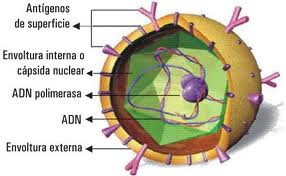 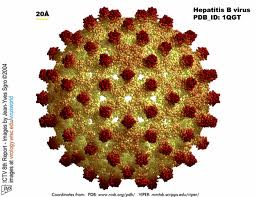 VHB
Zdroj:
člověk
Přenos:
krev a deriváty, sperma, vaginální sekret, parenterální výkony, kontaminované předměty, perinatální přenos, vysoká infekční dávka
Prevence:
specifická – očkování
nespecifická - bezpečný sex, zdravotní výchova, vyšetřování dárců
NÁKAZY PŘENÁŠENÉ KRVÍ
Virová hepatitis C
Původce:
RNA virus hepatitidy C, Hepacivirus
ID:
2 týdny – 6 měsíců
KO:
jako VHB, ale průběh většinou lehký, 75% inaparentně, větší tendence k chronicitě, až u 20% cirhóza  - léčitelná a vyléčitelná
Zdroj:
člověk
Virová hepatitis C
Přenos:
krev a deriváty, sperma, vaginální sekret, parenterální výkony, kontaminované předměty, perinatální přenos
Prevence:
specifická – očkování NENÍ
nespecifická - bezpečný sex, zdravotní výchova, vyšetřování dárců
VHC
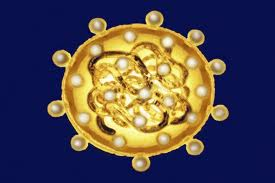 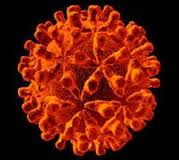